Неделя   математики
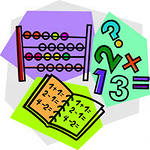 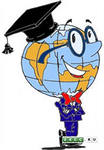 Как возникло слово «математика»?
Слово «математика» возникла в Древней Греции в 5 веке до н.э..
Древние греки знали четыре «матем»:
учение о числах
теория музыки
учение о
 фигурах и измерениях
 астрономия и
 астрология
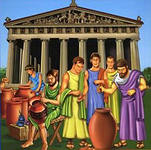 1 день
Линейка. Открытие недели.
Выпуск газеты 
«Математический вестник», «Решай, отгадывай, считай»
Маршрутные листы.
2 день
Математический марафон
 «Умники и умницы»
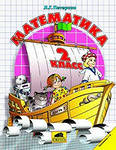 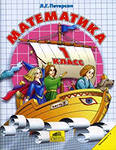 3 день
Интеллектуальная игра- соревнование «Космические тропинки»
3-4 классы
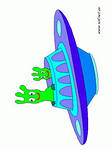 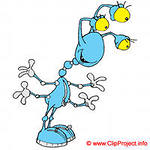 Час математики
 «Это интересно»
1-2 классы
4 день
Работа станций
1.«Ребусы, шарады,логогрифы»
2.Меры длины.
3.ЖЗЛ.
4.Из истории цифр.
5 день
Линейка. 
Закрытие недели. Награждение.
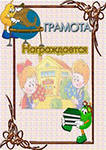 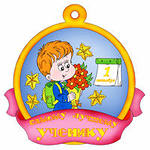 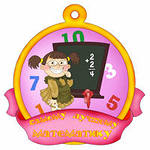 Желаю удачи!
Чтобы изучение математики было успешным, чтобы учиться было интересно, нужно быть внимательным, уметь хорошо и быстро запоминать, обладать сильной волей, делать наблюдения и выводы, расширяющие круг математических знаний.
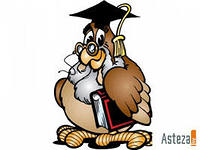